Анализ результатов итоговой аттестации в 2023 году
ОУ с высокими и низкими  результатами ЕГЭ
Учащиеся, получившие 100 баллов
Сравнение количества претендентов и получивших медали
Процент подтвержденных медалей
Итоги сдачи ЕГЭ медалистами
Медалисты, получившие по всем сданным предметам более 80 баллов ( %)
Средний балл по всем сданным предметам у медалистов
Процент высокобалльников по предметам
В Кировском районе процент высокобалльников равен 22,4% 
(в 2022 году 21,3%, в 2021 году – 25,7%).
Сравнение средних баллов ЕГЭ с городом
Средние баллы по обязательным предметам (без ЦО)
Процент учащихся, перешагнувших минимальный порог (без ЦО)
Сравнение средних баллов в 2023 по типам ОУ (без ЦО)
Средний по району
Средний по району
Средний по району
гимназии и лицеи:  261, 244, 248, 393
школы с углубленным изучением предметов: 254, 481, 654
общеобразовательные школы:   249, 551, 2 инт.
ЛУЧШИЕ РЕЗУЛЬТАТЫ ЕГЭ  ПО РУССКОМУ ЯЗЫКУ
гимназии и лицеи:  261, 244, 393
школы с углубленным изучением предметов: 254, 282, 539
общеобразовательные школы:   221, 249, 2 инт.
ЛУЧШИЕ РЕЗУЛЬТАТЫ ЕГЭ  ПО МАТЕМАТИКЕ (ПРОФИЛЬ)
гимназии и лицеи:  248, 261, 378, 384
школы с углубленным изучением предметов: 254, 282, 504
общеобразовательные школы:   249, 658, 2 инт.
ЛУЧШИЕ РЕЗУЛЬТАТЫ ЕГЭ  ПО МАТЕМАТИКЕ (БАЗА)
Процент учащихся, выбравших предметы на ЕГЭ
Сравнение процента учащихся, преодолевших минимальный порог, за два года
Учащиеся, не преодолевшие минимальный порог
Сравнение средних баллов по предметам с прошлым годом
Статусные ОУ с высокими и низкими результатами ЕГЭ
Общеобразовательные ОУ с высокими и низкими результатами ЕГЭ
Результаты ОУ по предметамРусский язык
Результаты ОУ по предметамМатематика (профильный уровень)
Результаты ОУ по предметам
Средний по району
Результаты ОУ по предметам
Результаты ОУ по предметам
История
(от 4 участников)
Обществознание
(от 5 участников)
Результаты ОУ по предметам
Физика
(от 5 участников)
Химия
(от 4 участников)
Перепроверка итогового сочинения 11 класс
Наибольший процент расхождений в оценивании итоговых сочинений выявлен при перепроверке в следующих районах:
Василеостровский (6,4%);
Кировском (4,9%);
Курортный (4,7%);
Московский (4,4%).
Сравнение результатов тренировочных экзаменов с результатами ЕГЭ
Результаты ОГЭ 2023
Итоги сдачи ОГЭ получившими аттестат с отличием
Средние баллы по обязательным предметам ОГЭ (без ЦО)
Процент учащихся, перешагнувших минимальный порог (ОГЭ)
гимназии и лицеи:  244, 248, 261, 393

школы с углубленным изучением предметов: 254, 481

общеобразовательные школы:   249, 2 инт.
ЛУЧШИЕ РЕЗУЛЬТАТЫ ОГЭ  ПО РУССКОМУ ЯЗЫКУ
гимназии и лицеи:  244, 248, 261, 393

школы с углубленным изучением предметов: 254, 481

общеобразовательные школы:   249, 585, 2 инт.
ЛУЧШИЕ РЕЗУЛЬТАТЫ ОГЭ  ПО МАТЕМАТИКЕ
Процент учащихся, выбравших предметы на ОГЭ
Сравнение процента учащихся, преодолевших минимальный порог, за два года (ОГЭ)
Сравнение средних баллов по предметам с прошлым годом (ОГЭ)
ОУ с высокими и низкими  результатами ОГЭ
Результаты ОУ по обязательным предметам ОГЭ Русский язык
Результаты ОУ по обязательным предметам ОГЭ Математика
Результаты ОУ по предметам по выбору
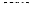 Результаты ОУ по предметам по выбору
Результаты ОУ по предметам по выбору
Результаты ОУ по предметам по выбору
Результаты ОУ по предметам по выбору
Сравнение результатов тренировочных мероприятий и основных экзаменов в формате ОГЭ